Insert your practice and name
Where Orthopedic Stem Cell Injections were Invented
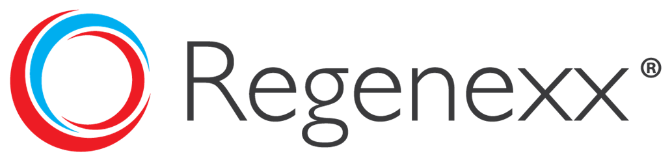 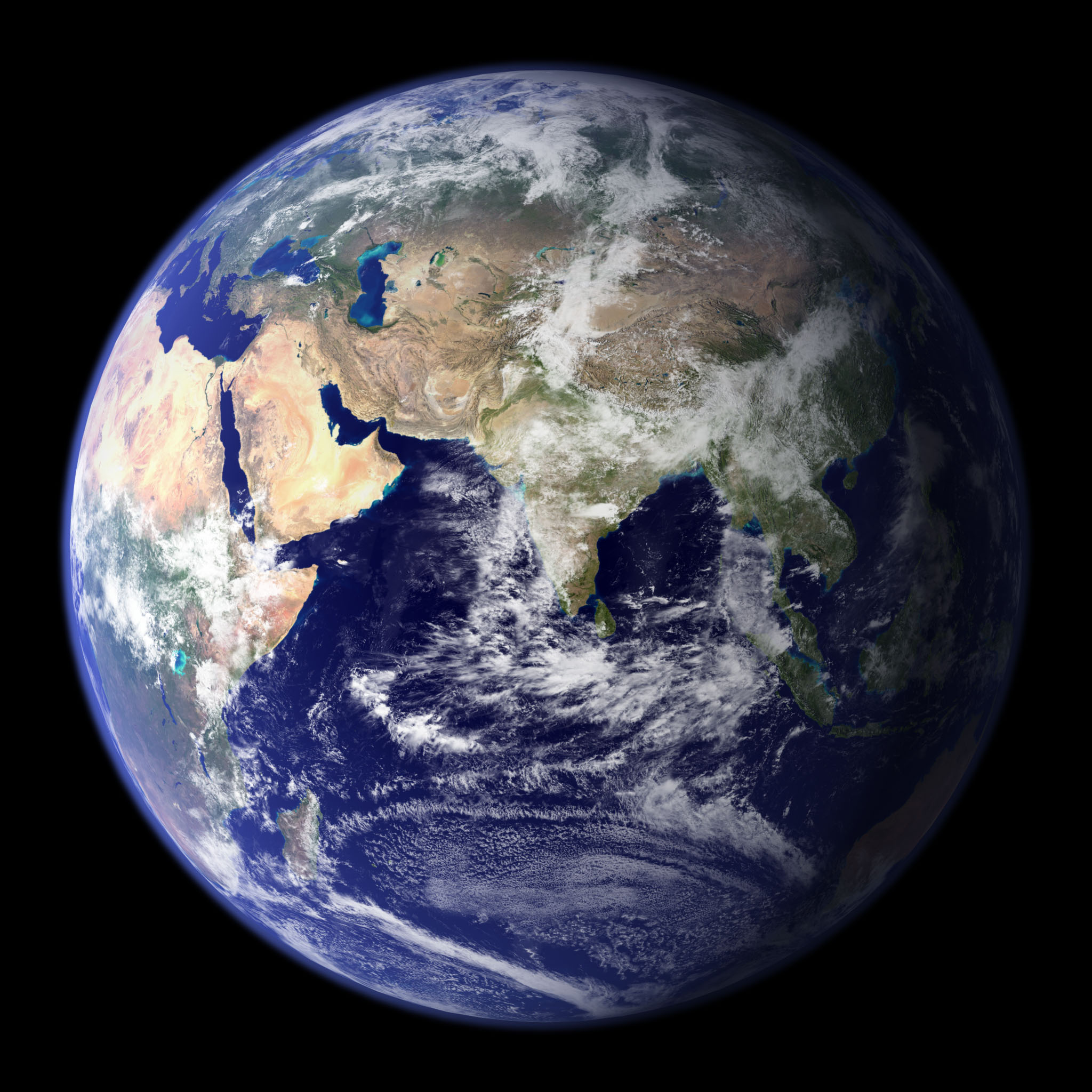 In 2005, we were the first clinic on earth to begin treating orthopedic conditions using precise stem cell injections…
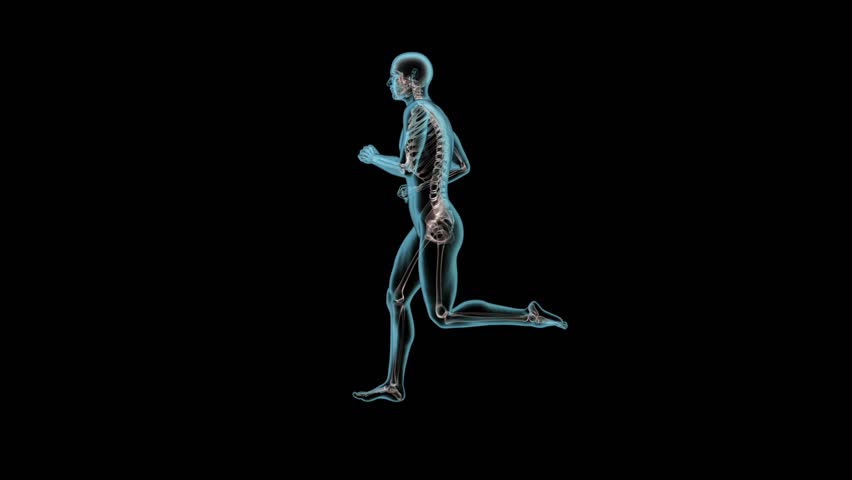 All of this represents a new medical specialty: Interventional Orthopedics…
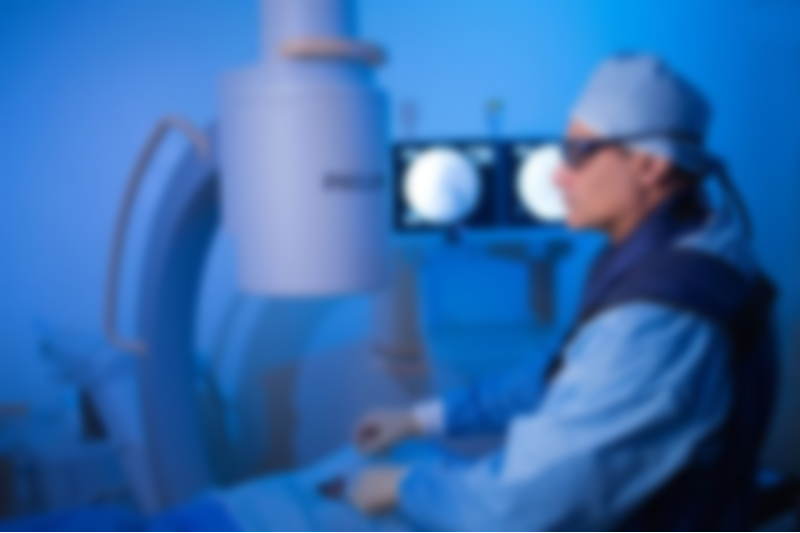 What is Interventional Orthopedics?
The core tenants of this new medical specialty are: 
Injectates that can facilitate healing of bone, tendon, ligament, muscle, or cartilage
Precise placement of those injectates into damaged structures using imaging guidance
The development of new tools to facilitate percutaneous tissue manipulation
What is Interventional Orthopedics?
Inside the Femur Bone
Quadriceps
Tendon
ACL
PCL
Inside the Patella Bone
LCL
Simple Inside the Joint (Intra-articular) Injection
Patello-femoral Joint
Lateral Hamstrings Insertion
Simple Inside the Joint (Intra-articular) Injection
Patellar Tendon
Meniscus
Tib-Fib Joint
Pes Anserine
Inside the Socket Bone
Inside the Femur Bone
AC Ligament
AC Joint
Rotator Cuff Tendons (Supraspinatus, Infraspinatus, Subscapularis, Teres)
Suprascapular Nerve Block
Labrum
Ligaments
Psoas Tendon
SGHL
ITB
Advanced Inside the Joint (Intra-articular) Injection
Superior Labral Anchor
Adductor Tendon
Inside the Humerus Bone
Simple Intra-articular
Inside the Socket Bone
MGHL
Simple Inside the Joint (Intra-articular) Injection
Labrum
Biceps Tendon
Hamstrings Tendon
IGHL
Interventional
Orthopedics
Simple
Injections
Surgery
4% of US Physicians
1% of US Physicians
95% of US Physicians
We perform precise image guided stem cell and platelet procedures to treat:
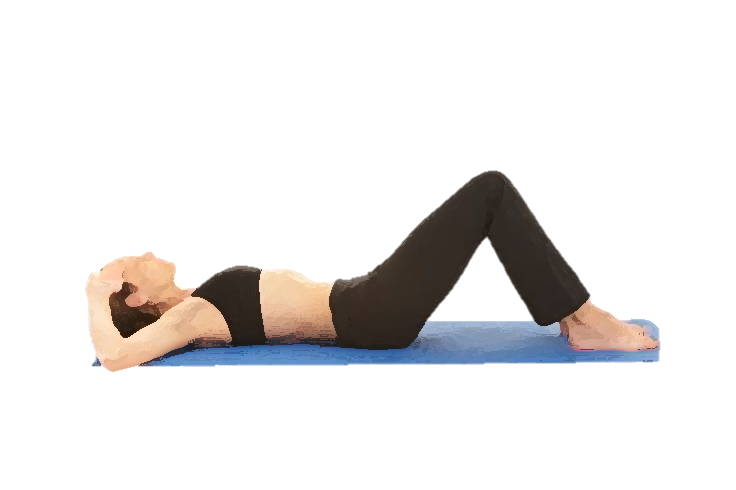 We are very different than any other “stem cell” clinic:
Examples of Interventional Orthopedics
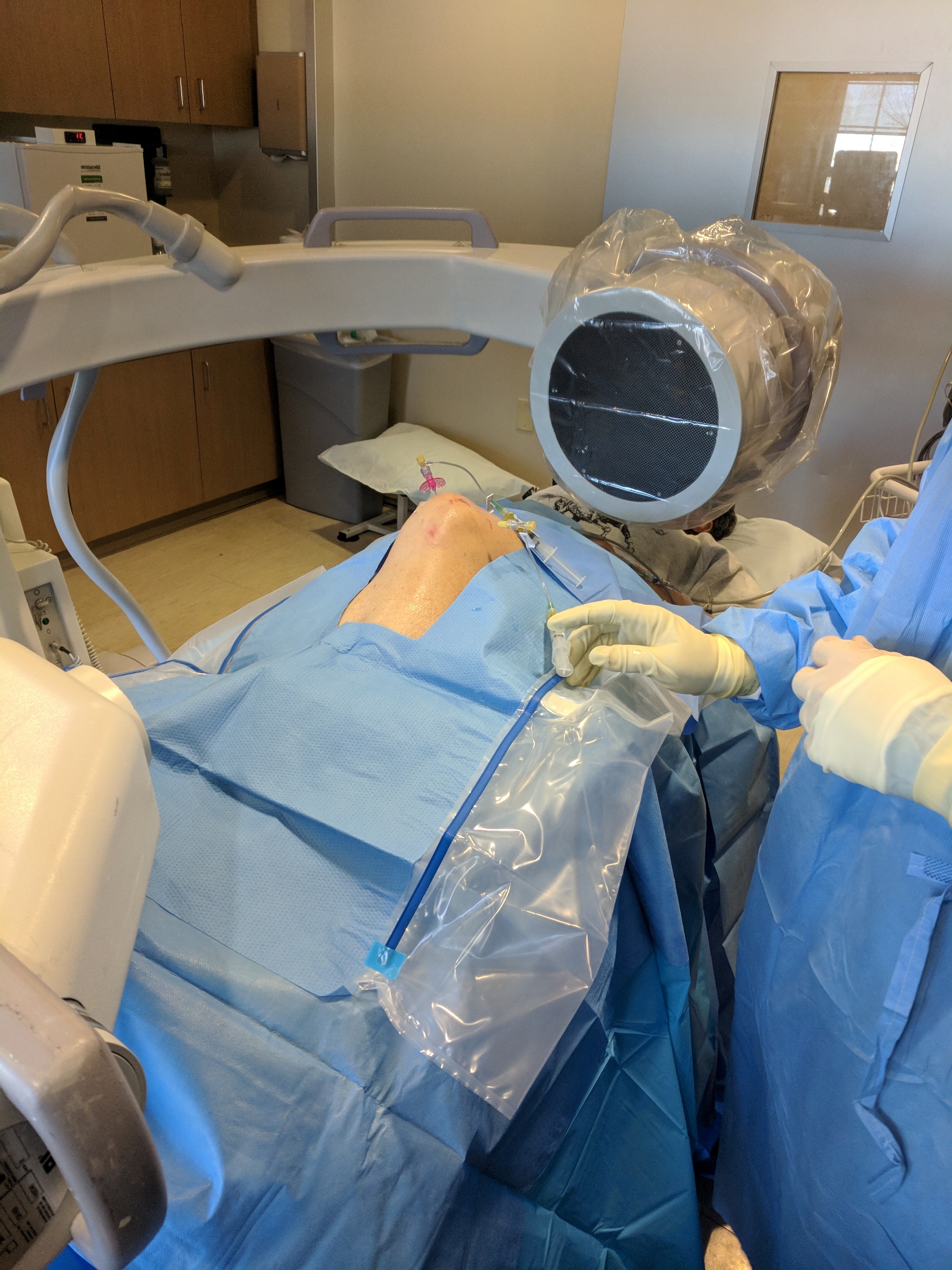 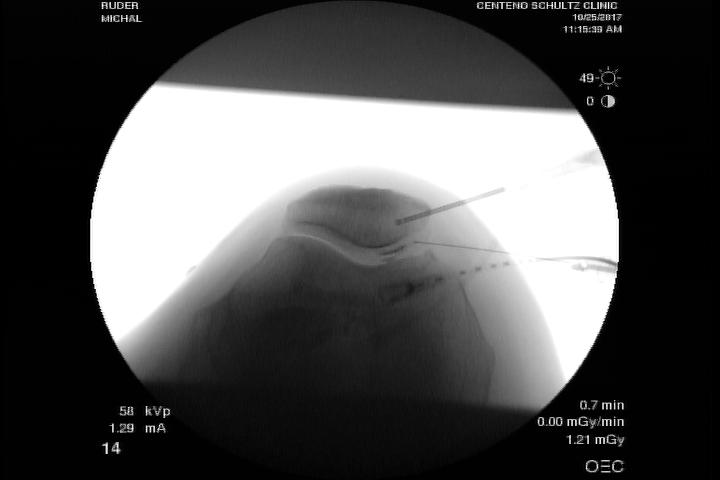 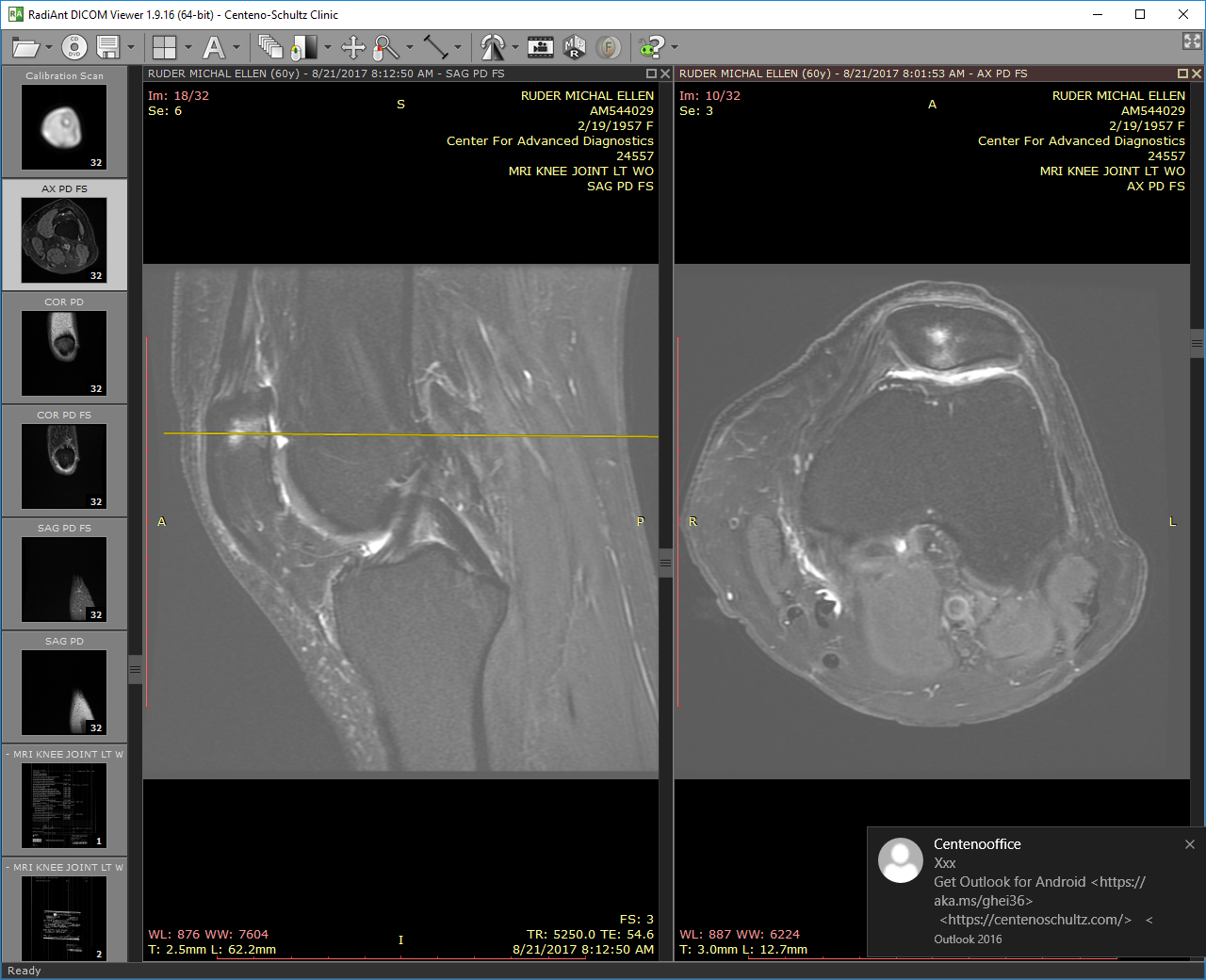 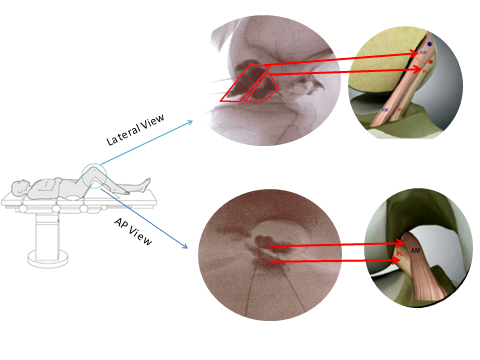 Injecting the ACL bands (AM and PL) under fluoro because US doesn’t show the origin…
Shoulder SLA
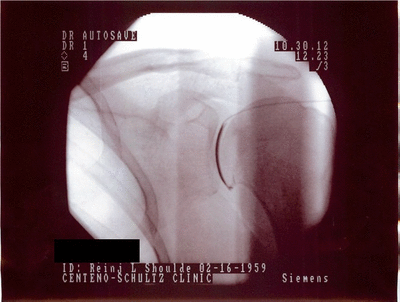 Injecting platelet derived growth factors around the median nerve with a 30 gauge needle:
Why will Interventional Orthopedics replace elective orthopedic surgery?
What do we inject?
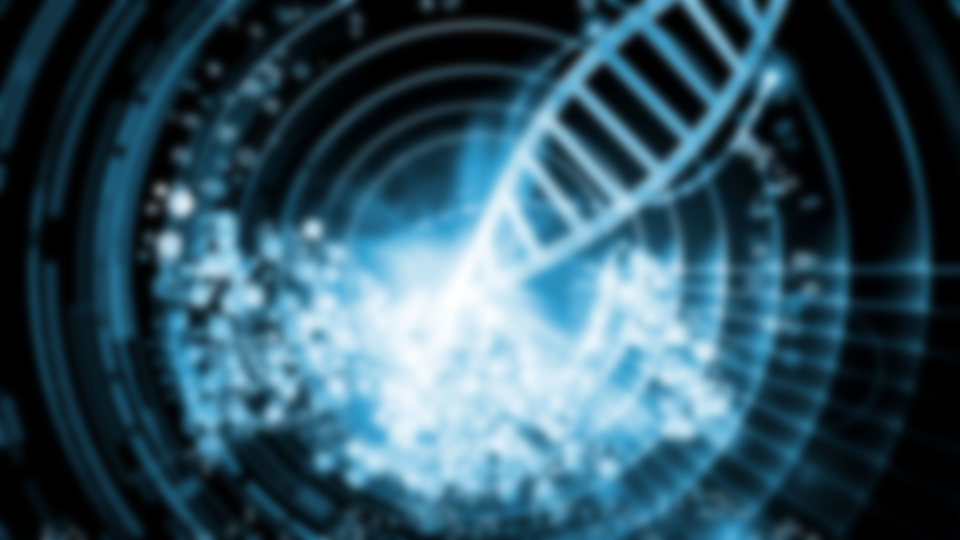 Growth Factors vs. Cytokines vs. Stem Cells
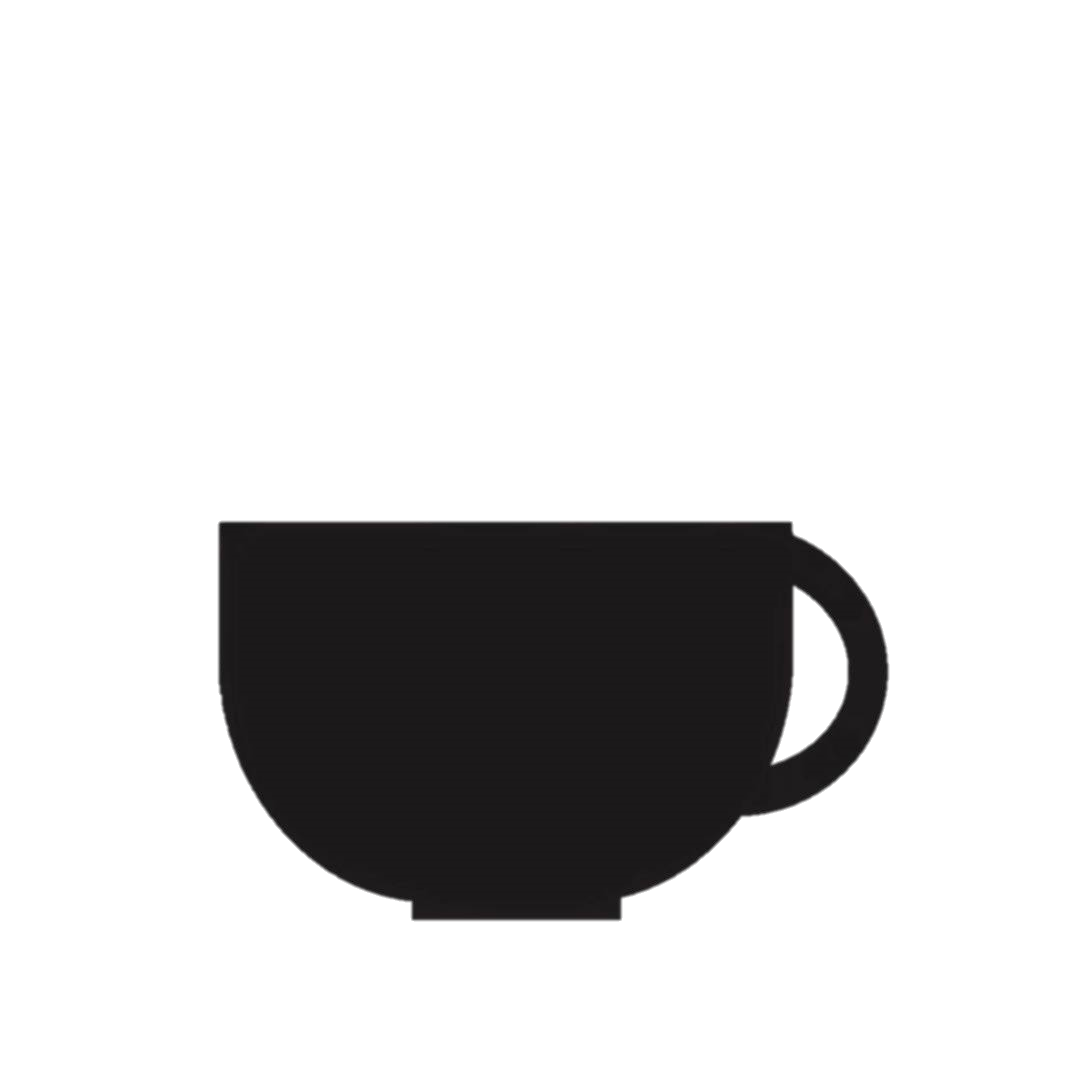 Growth factors are like espresso shots for the local repair cells to kick start healing
Cytokines are natural chemical messengers that tell cells to do things or clean up other bad chemicals. For example, A2M is a cytokine that gets rid of inflammatory chemicals that destroy cartilage.
Stem cells are like general contractors that can direct other cells to repair tissue damage and then at the end of the day turn into the bricks and mortar.
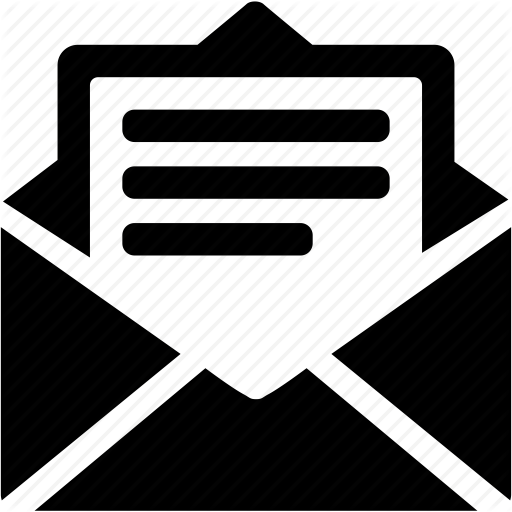 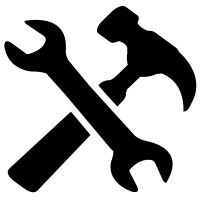 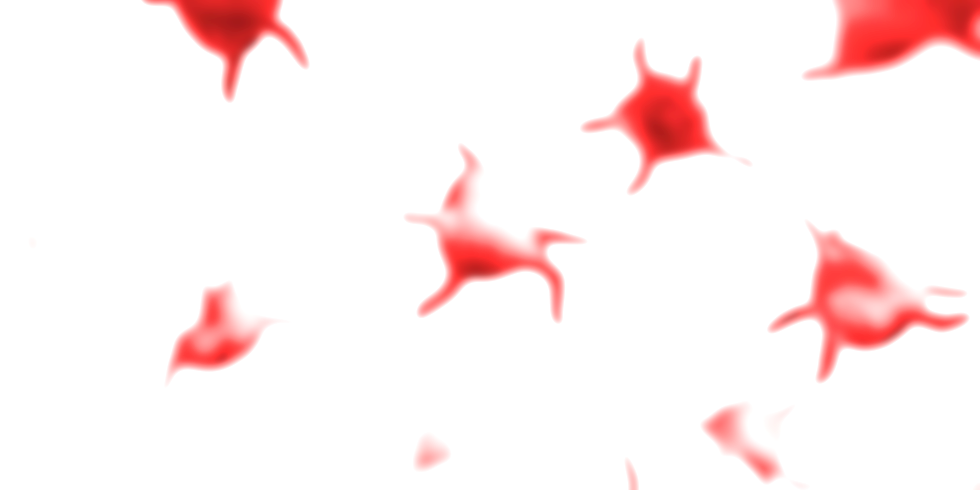 Platelet Rich Plasma (PRP) is using your own concentrated platelets to help heal your body
Platelets do this through the release of growth factors
We can concentrate PRP many times higher with our state of the art lab than can be achieved with simple bedside machines used by almost all other physicians
This procedure works well for mild arthritis and small tendon and ligament tears
Concentrated Platelets
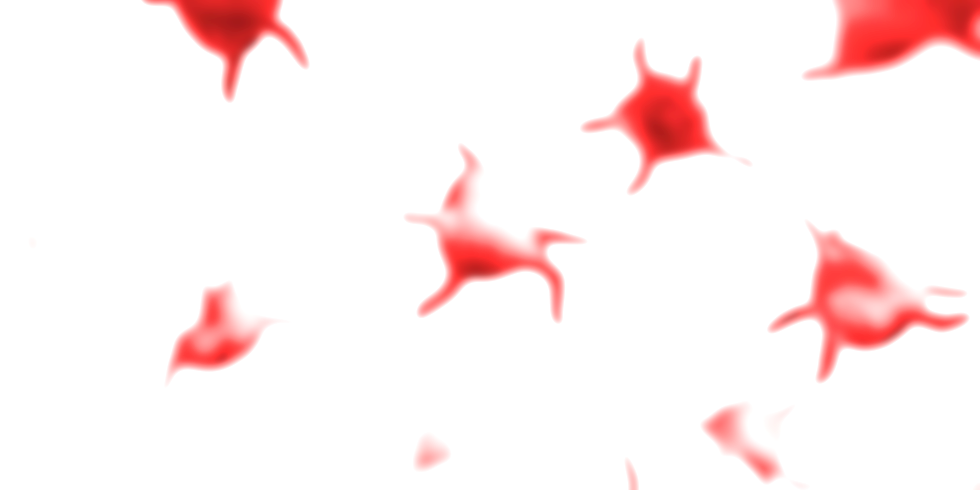 Platelet lysate is created by isolating the growth factors 
Based on extensive experience, we use this mixture around nerves rather than PRP as it’s more anti-inflammtory and has growth factors that can help in nerve repair and establishing new blood supply
We use this extensively to treat spine conditions and compressed nerves like carpal tunnel
Growth Factor Enrighed Serum
(Platelet Lysate)
We can concentrate A2M, which is an anti-inflammatory cytokine
It gets rid of inflammatory chemicals in the joint that breakdown cartilage so it’s believed that this therapy may help reduce cartilage breakdown and advancement of arthritis
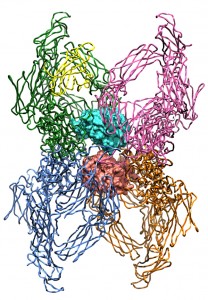 Cytokine Enriched
Serums
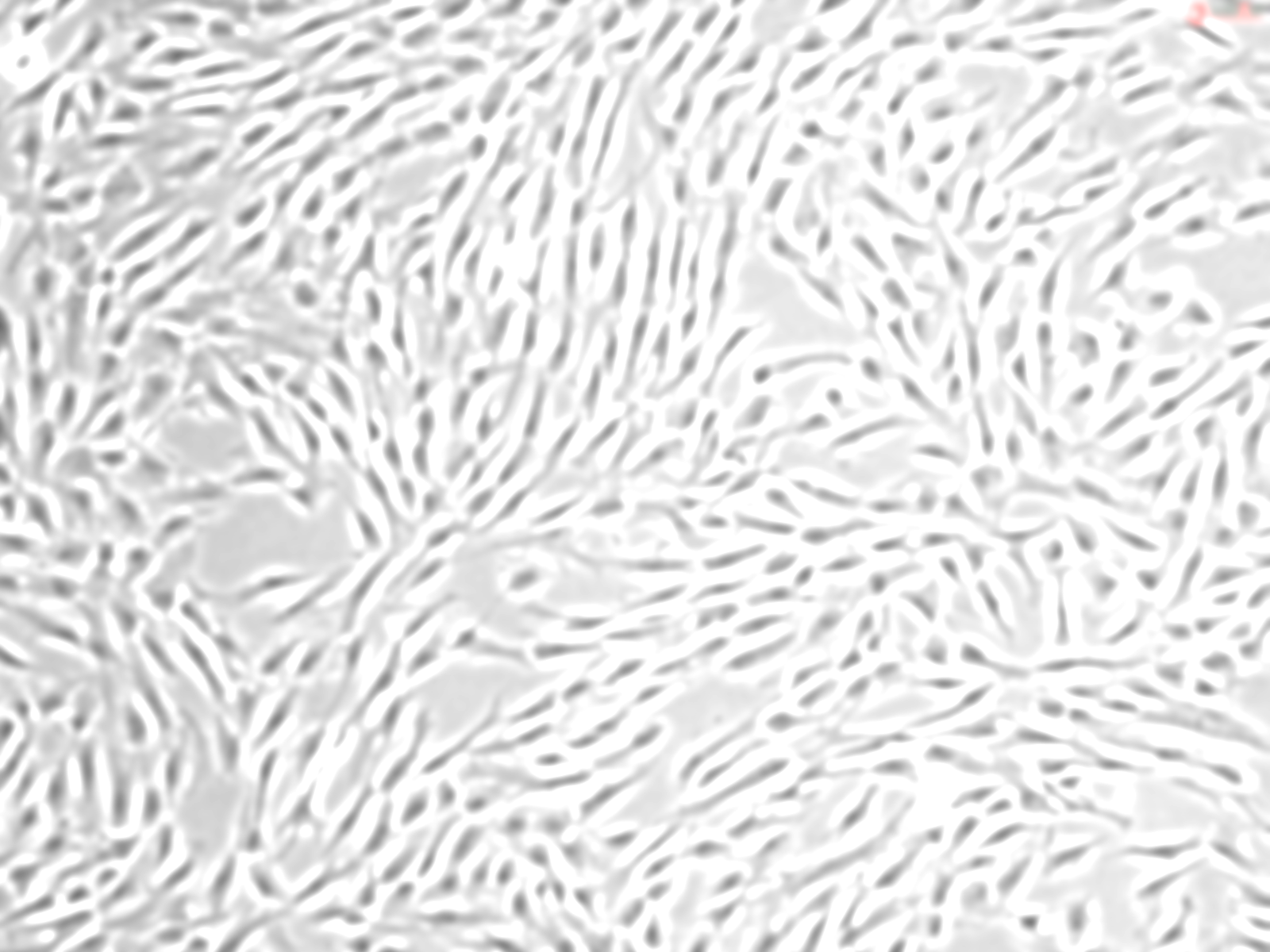 We isolate and concentrate these stem cells from bone marrow aspirate
These can help repair tissue
We can concentrate these to much higher levels in our lab than can be achieved by the simple bedside centrifuges used by almost all physicians
Stem Cells
Let’s focus on these just 3 of the many body areas we treat.
Knee Arthritis: Avoiding Knee Replacement
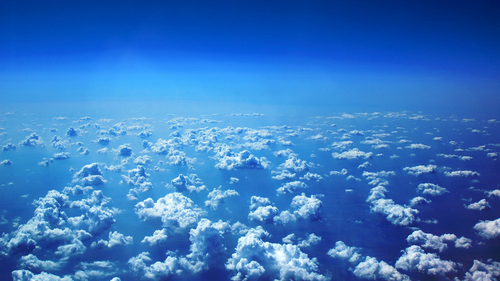 30,000 foot view…
We’re able to help many patients with:
Severe arthritis avoid a knee replacement
This doesn’t work by growing you a new knee
It works by making the toxic chemical environment in your knee healthier
Mild arthritis prevent it from getting worse
Knee meniscus tears
Arthritis due to prior surgeries
All reported outcomes discussed here used High Dose Bone Marrow Concentrate containing Live Stem Cells
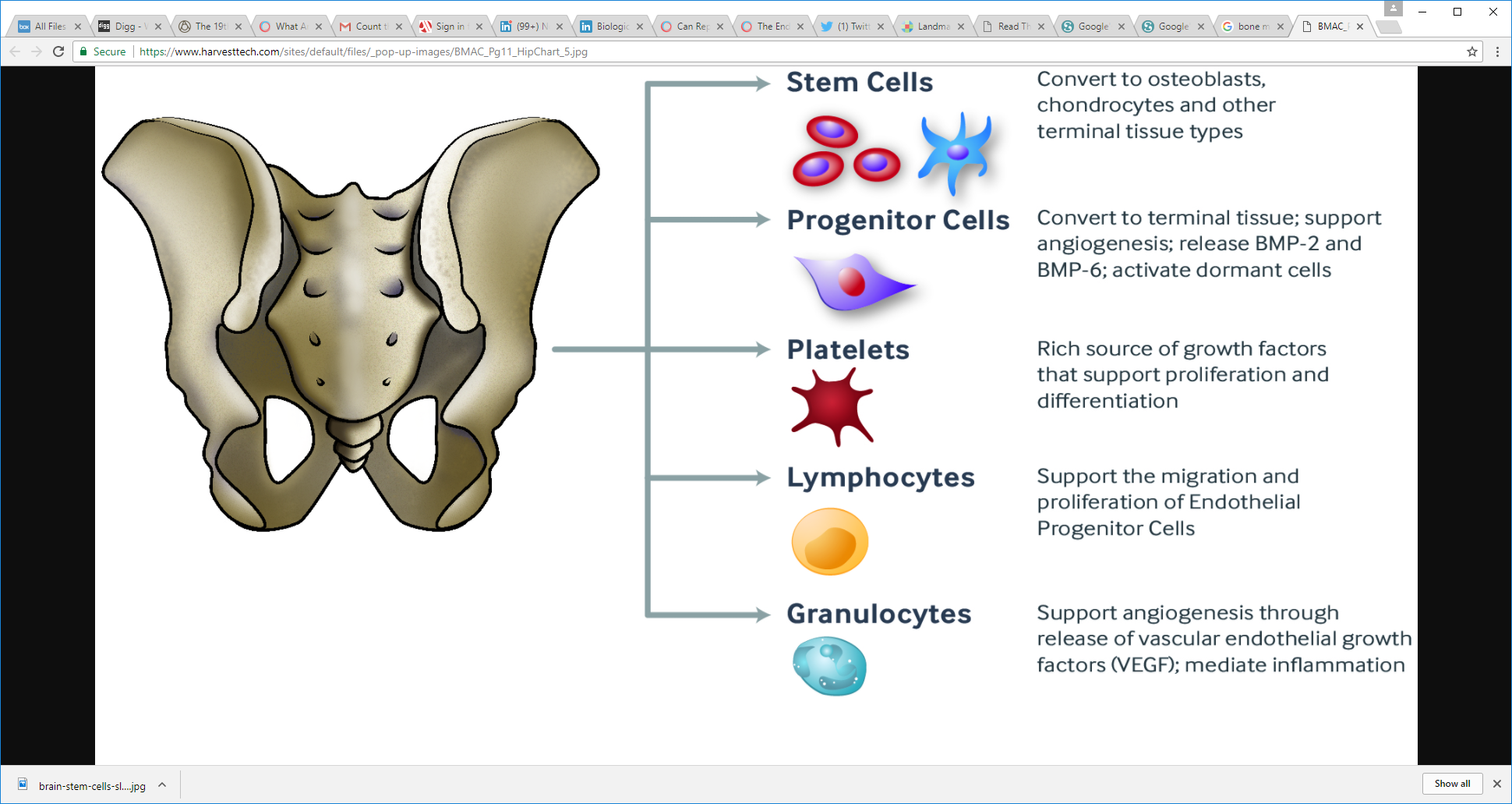 Buffy coat removed manually and reinjected in the same surgical procedure. Peripheral blood drawn to isolate LP-PRP.
Helping Patients Avoid Knee Replacement:
*100 patient sample (135 knees) used to achieve 100% follow-up and then chart review for TKA candidacy and progression to TKA.
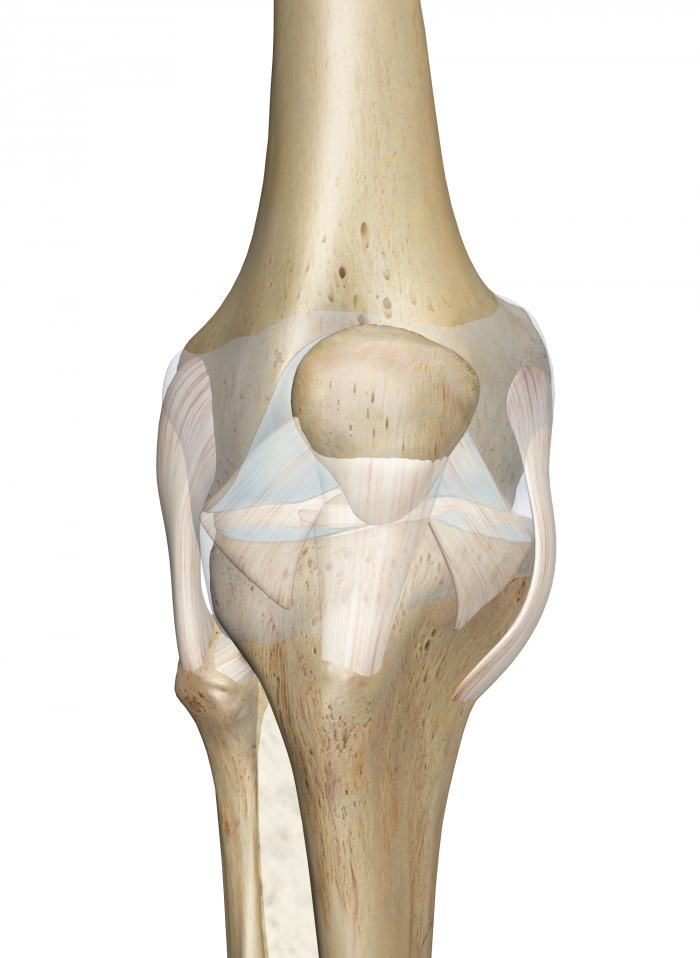 Published and Ongoing Knee OA Research
Positive outcomes reported in large case series-n=840
Biomed Res Int. 2014
Registry based dosing study established that min 400M TNC required per knee.
BMC Musculoskelet Disord. 2015 Sep 18;16:258
Knee OA RCT
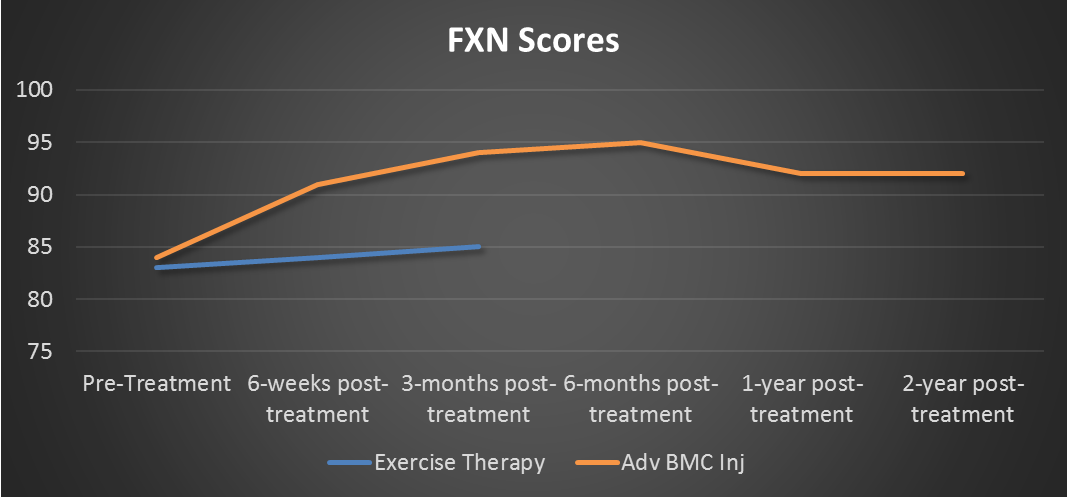 Knee OA RCT
KL grades 3-4
N=48, 3 month crossover with PT
1:1 allocation
Stat sig differences between groups in functional, exam, and pre-op pain scores
Significant improvements in pain and function over control group
Data collection completed, being submitted now for publication
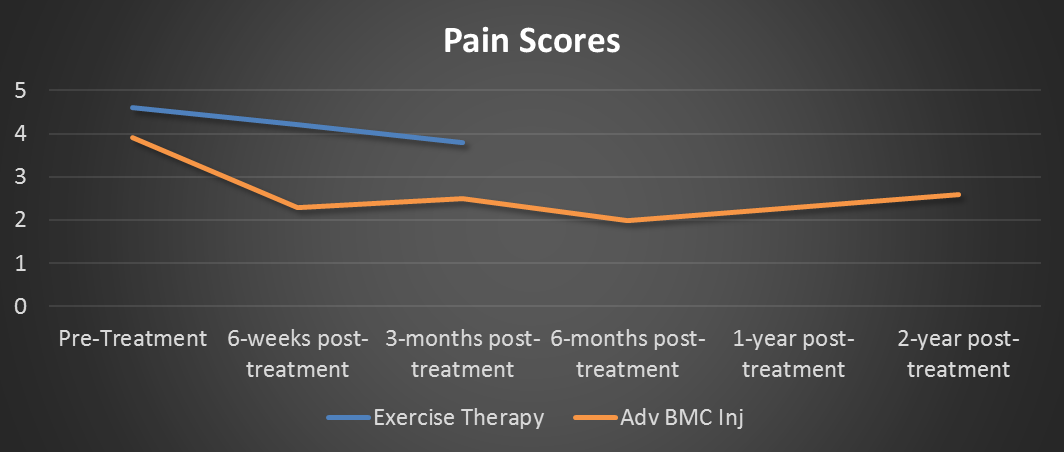 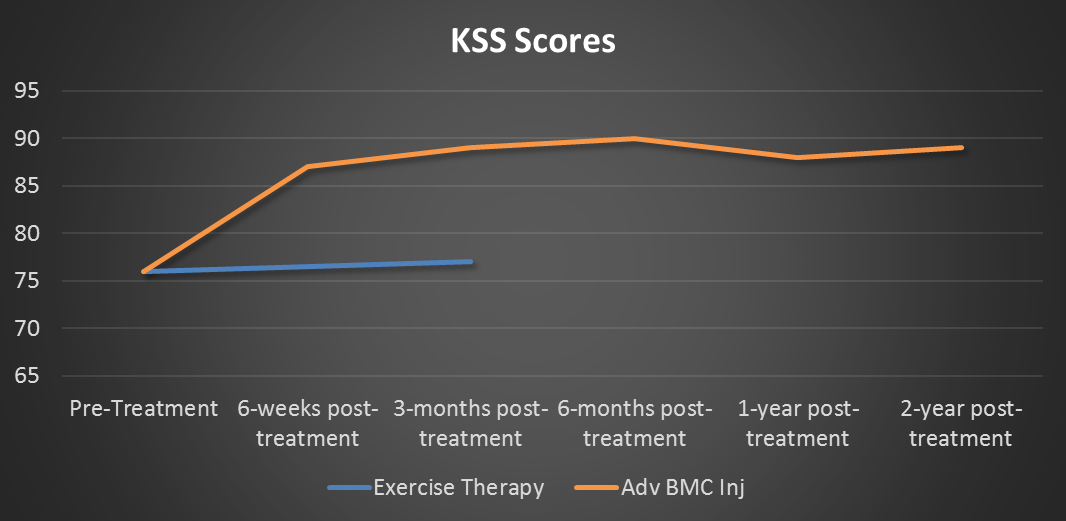 Rotator Cuff Repair
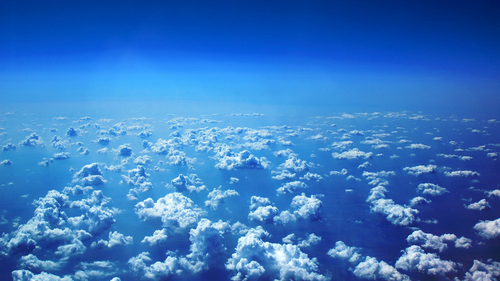 30,000 foot view…
We’re able to help many patients with:
Severe shoulder arthritis avoid a joint replacement
Rotator cuff tears
Shoulder labral tears
Instead of surgery, we inject high dose stem cells precisely into the tears using ultrasound guidance.
Percutaneous Rotator Cuff Repair
Large case series showing positive outcomes
Journal of Pain Research 2015:8 269–276
RCT underway
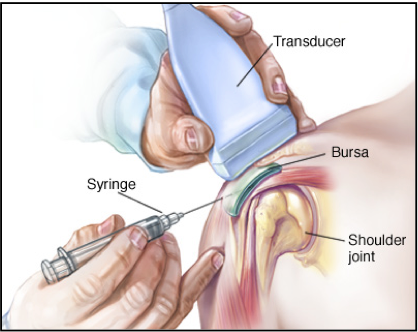 Partial and complete non-retracted tears
N=50, 28 recruited
Cross-over at 6 months with PT
1:1 allocation
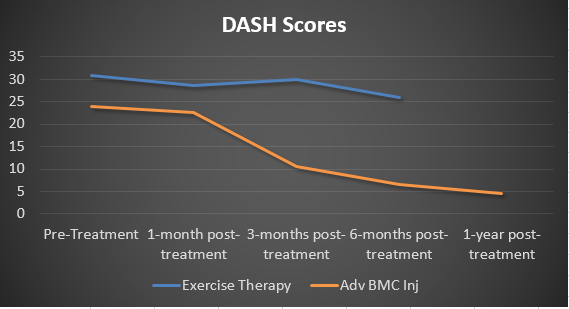 Regenexx-Percutaneous Rotator Cuff Repair
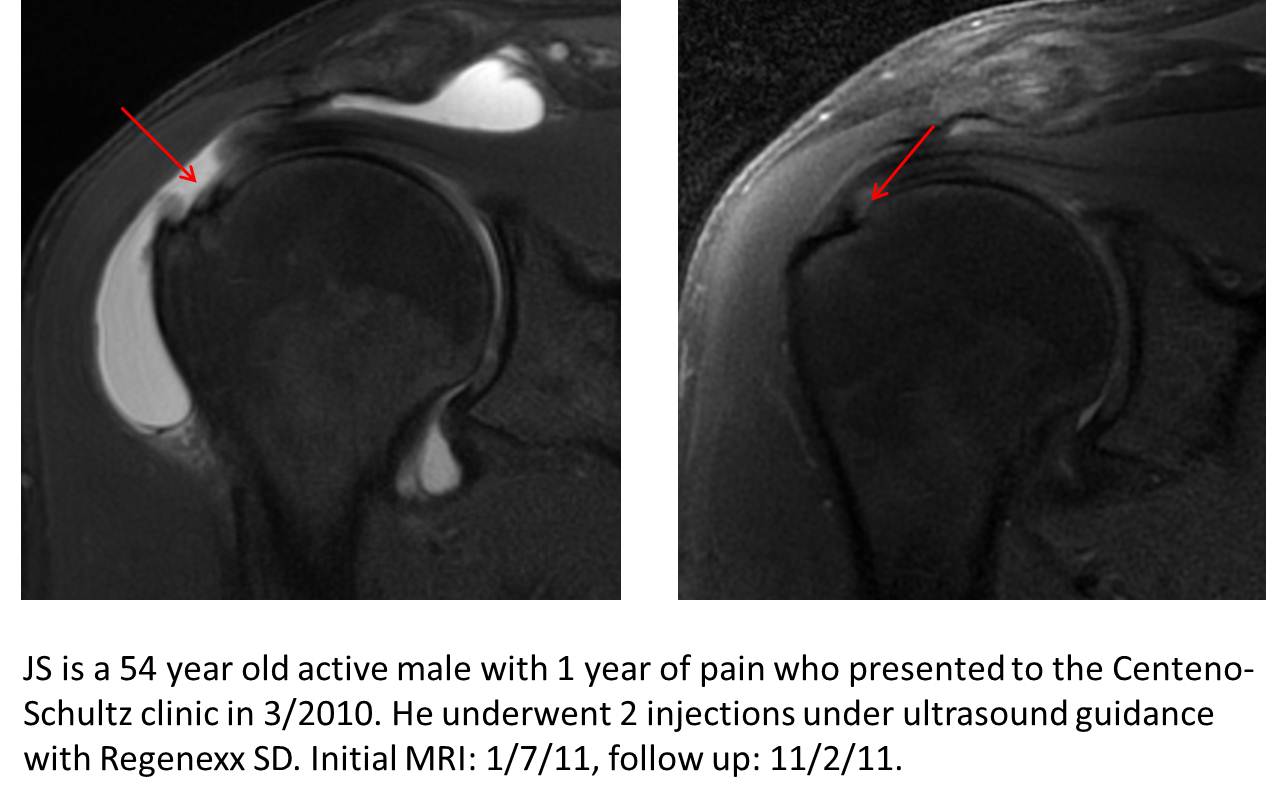 Knee ACL Tear
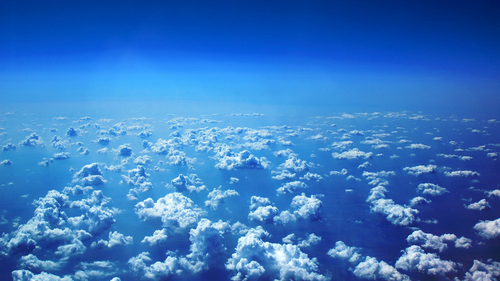 30,000 foot view…
We’re able to help many patients with:
ACL tears
Other knee or joint ligament tears
We can treat these types of ACL tears:
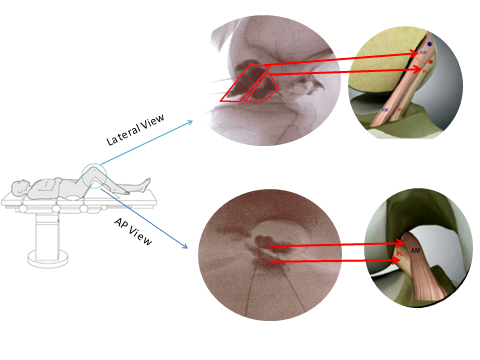 This is a precise, fluoro guided ACL injection into the origin and insertion of both bundles…
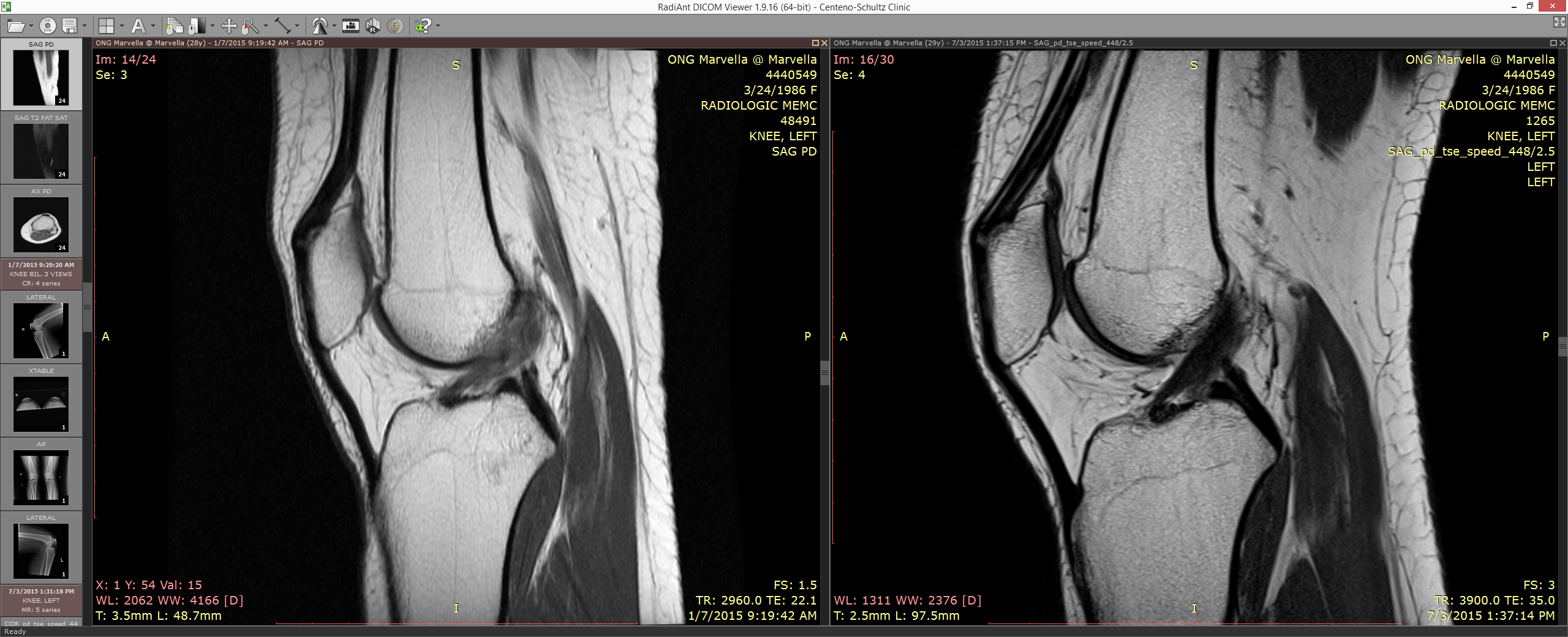 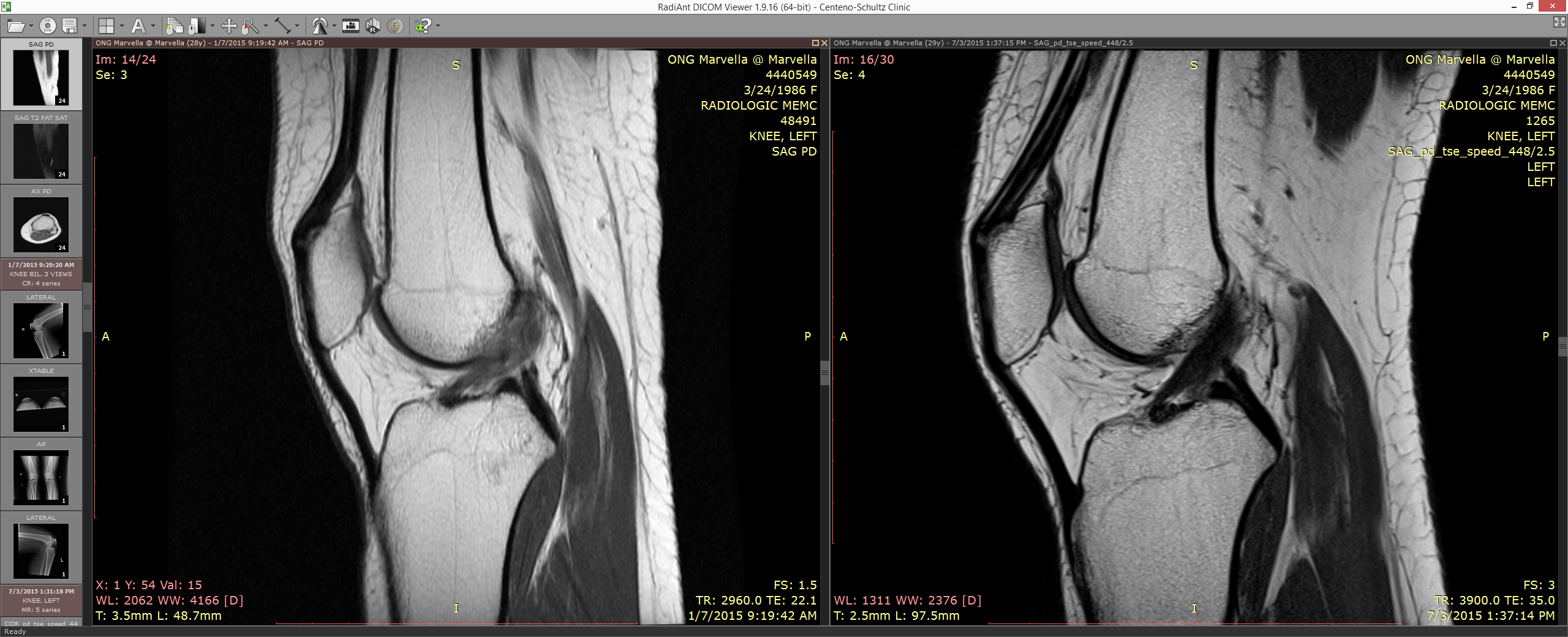 Stem Cell Hype
The three phases of procedural adoption:
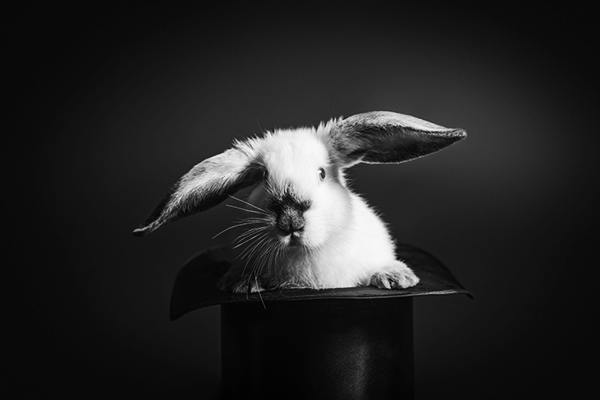 We are the only practice doing this that is in phase III…everyone else is still pretending this is magic.
As the inventors of these procedures, the biggest abuse we see is amniotic, placental, or cord “stem cell” injections.
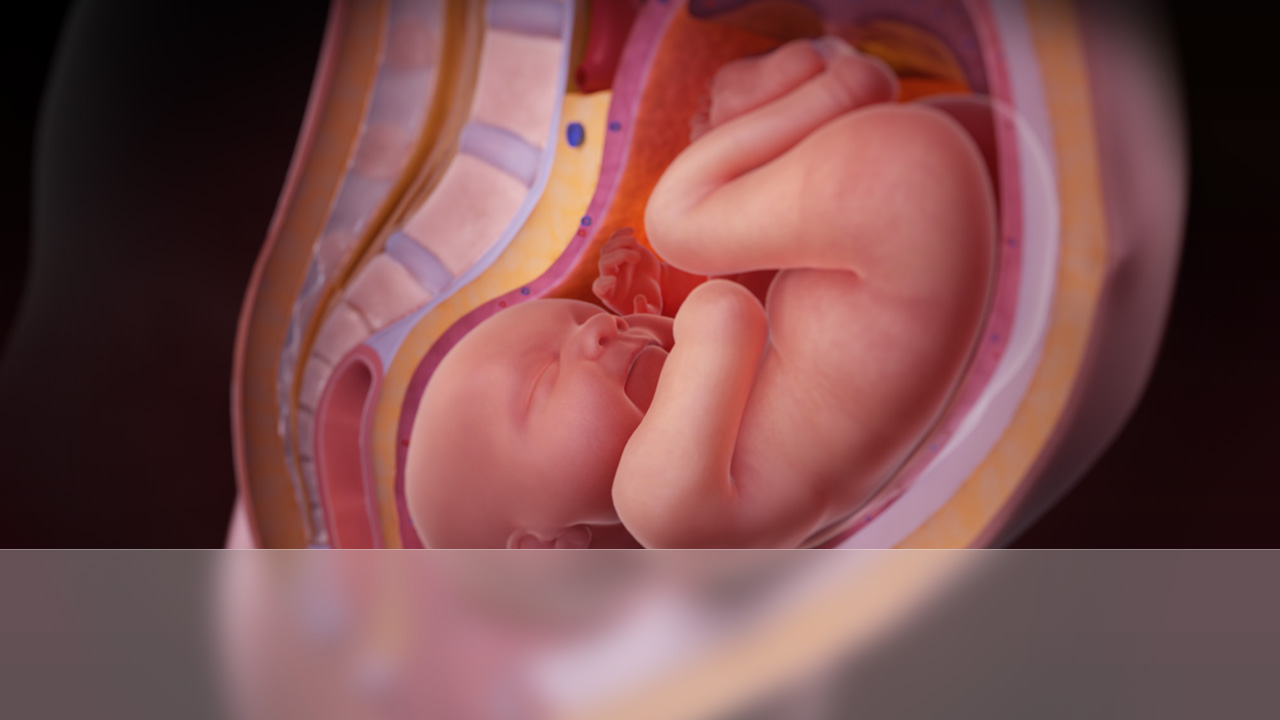 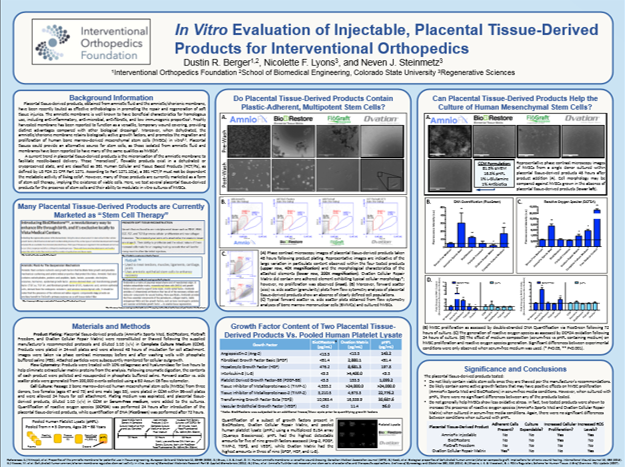 Our lab extensively tested these products and found them to be dead tissue with no viable cells…
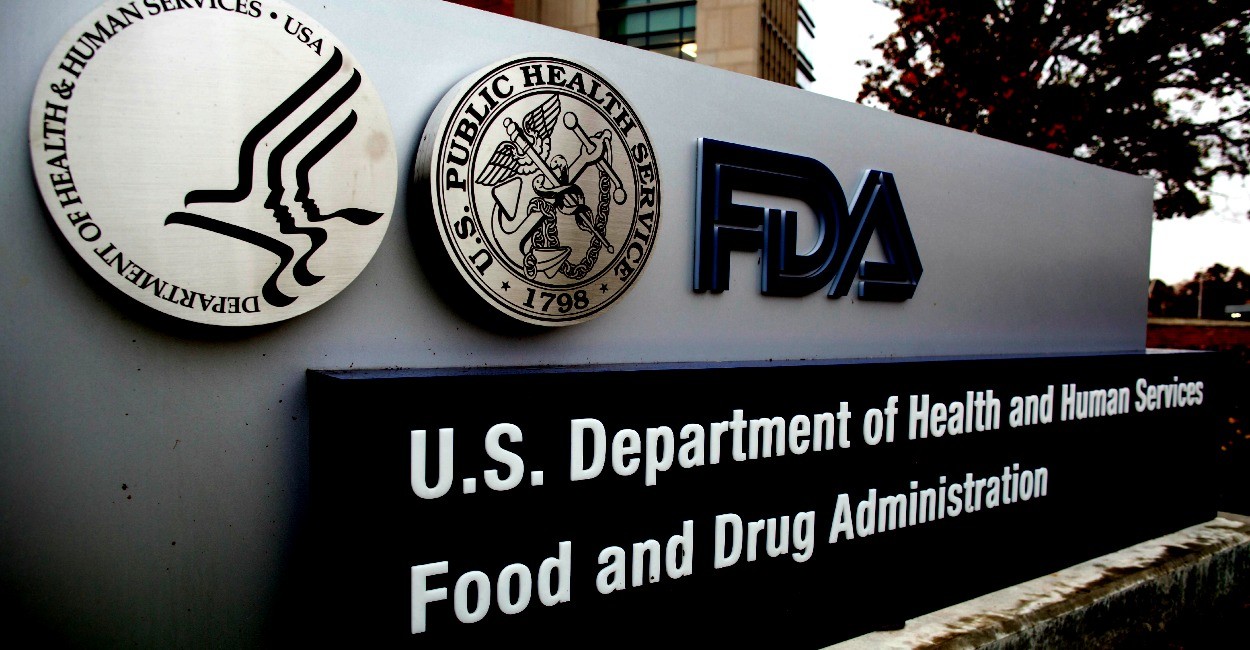 They are also regulated by FDA as dead tissue products.
How do they work? They are a growth factor shot like concentrating blood platelets (PRP). Hence, any claims that these are “stem cell” shots is consumer fraud.
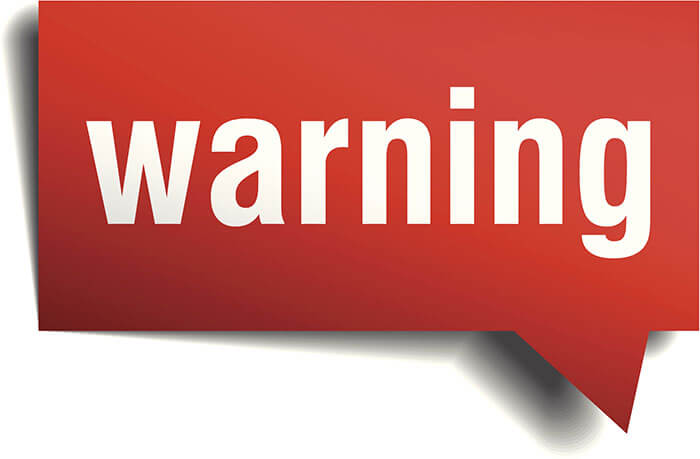 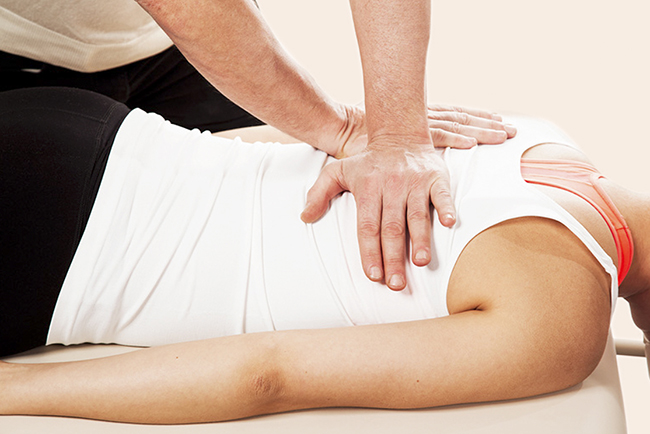 These are also performed in a chiropractic office:
Usually no guidance
By a PA or nurse
These are dead cell products
The costs are often higher than having them performed by the world’s experts in this field
How about orthopedic surgeons using Lipogems?
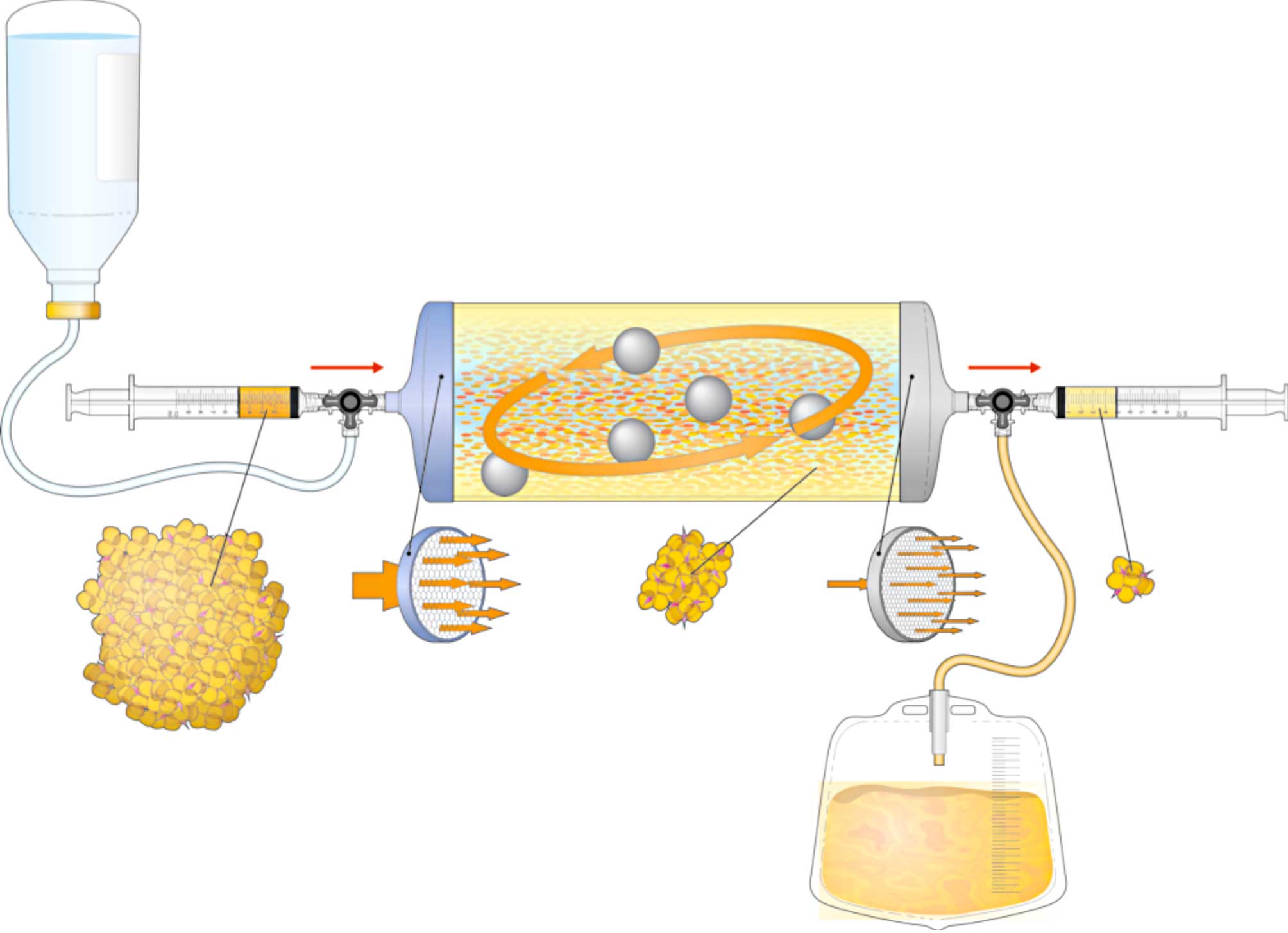 This is not a stem cell procedure, but a fat graft
There are no viable stem cells that can act on tissues in these injections
May aide in healing
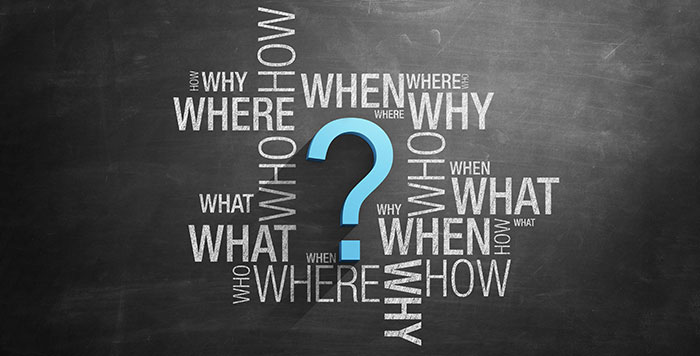 Let’s take a tour of our facility and then we’ll take questions: